Welcome to the Conversation!

Thursday, December 14, 2017
Curtis Hall

Community Meeting
regarding
79 Call Street, Jamaica Plain
AGENDA

Welcome & Introductions
Property Information
Discussion of the Development Guidelines
Next Steps
Adjourn
MAP of 79 Call Street, Jamaica Plain
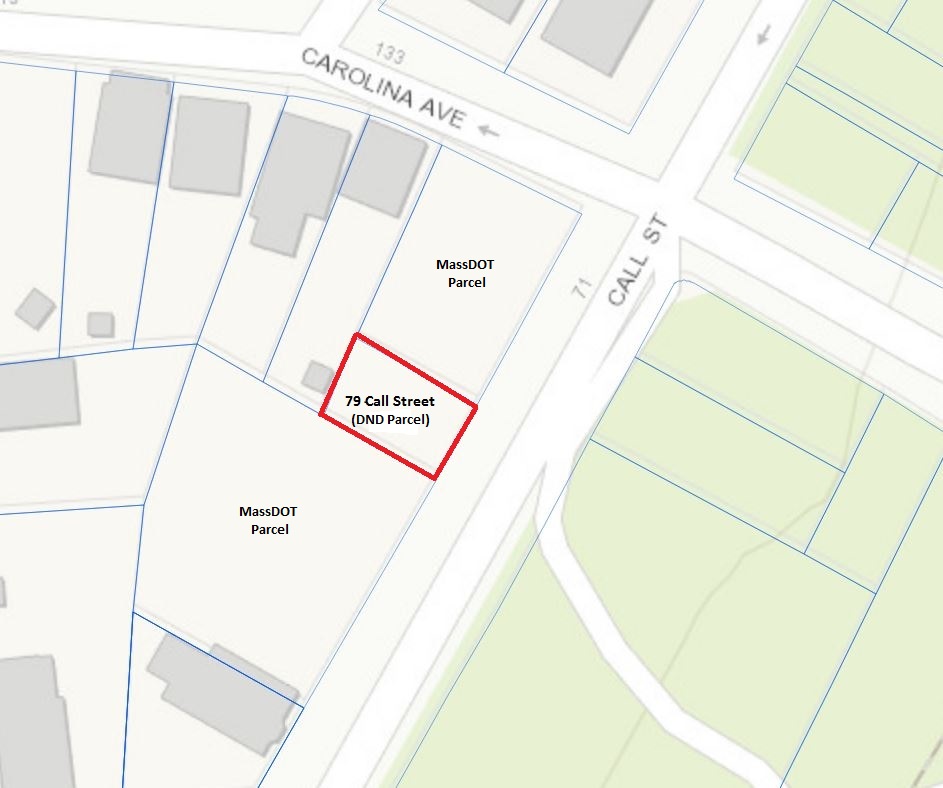 PHOTO of 79 Call Street, Jamaica Plain
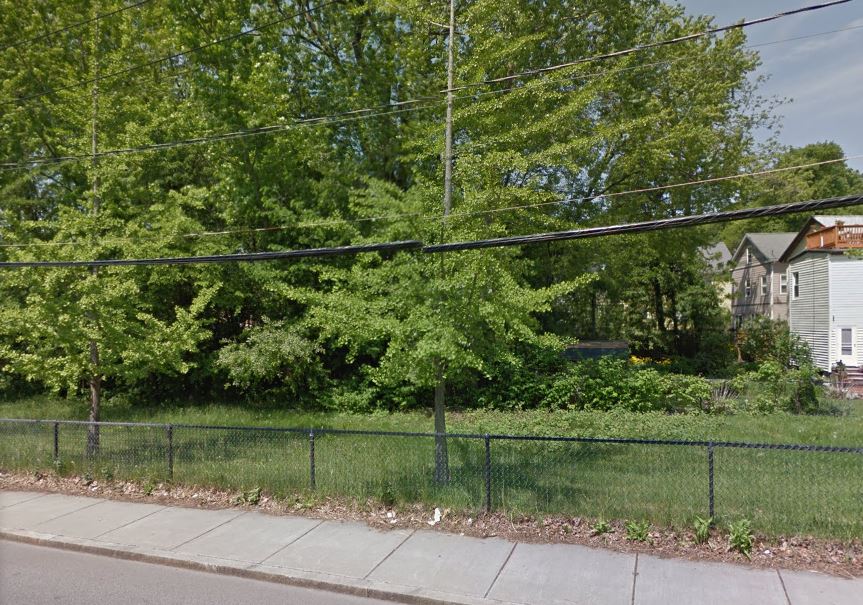 PROPERTY INFORMATION
Address		Ward	Parcel #	Lot Size

79 Call Street, 	   11	03041000	1,380 square feet
Jamaica PlainThe parcel has been in the City of Boston’s real estate inventory for 42 years.  Acquired through property tax foreclosure on 7/28/1975.
PROPERTY INFORMATION
Zoning

District :		Jamaica Plain Neighborhood

Sub-District :	3F-5000
	(Residential Use: Maximum of three units per 	parcel.  Minimum 5,000 square foot lot size.)

Overlay :		NoneOther Layers :	Parks Design Review					(Construction projects need to be reviewed by 			Boston Parks & Recreation.)
79 Call Street, Jamaica Plain
DISCUSSION
NEXT STEPS
DND will use the feedback from this meeting, as well as comments submitted until January 2nd, 2018, to draft the development guidelines to be used in the Request For Proposals (RFP).

To Comment On-Line, please visit our website at

buildinghousing.boston.gov
The 79 Call Street project page is

https://buildinghousing.boston.gov/project/79-call-street-jp-f8b74
CONTACT INFORMATION
Christopher Rooney
William Epperson
Donald Wright
Development Officer
Real Estate Management
 & Sales

Phone: 617-635-0493

Email: christopher.m.rooney
   @boston.gov
Assistant Director
Real Estate Management
 & Sales

Phone: 617-635-0498

Email: william.epperson
   @boston.gov
Deputy Director
Real Estate Management
 & Sales

Phone: 617-635-0398

Email: donald.wright
   @boston.gov
THANK YOU for Attending!

To Comment On-Line, please visit our website at

buildinghousing.boston.gov
The 79 Call Street project page is
https://buildinghousing.boston.gov/project/79-call-street-jp-f8b74